Voronoi Diagrams andProblem Transformations
Steven Love, supervised by: 
Jack Snoeyink and Dave Millman
What is a Voronoi Diagram?
A spatial decomposition

A set of polygons			A set of polyhedra
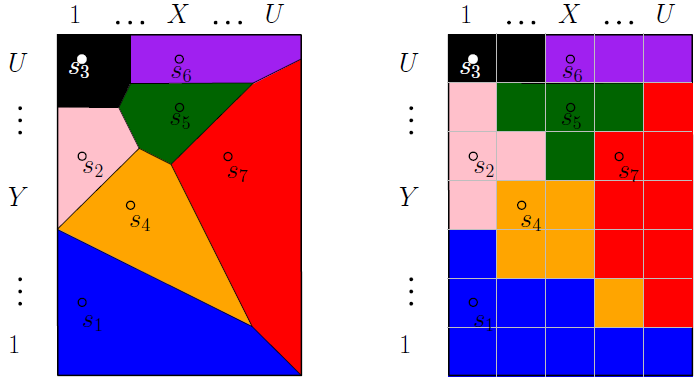 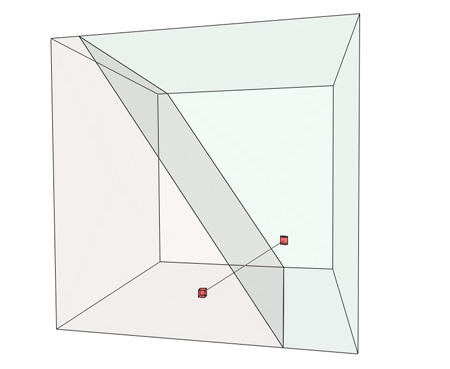 Vanhoutte 2009
What is a Voronoi Diagram?
Given n Sites
Special points in the space

Create n Cells
Regions of points that areclosest to each site
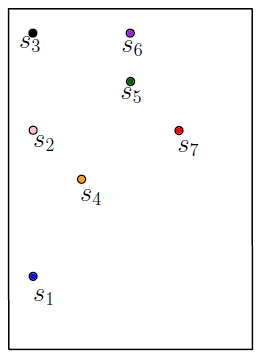 What is a Voronoi Diagram?
Given n Sites
Special points in the space

Create n Cells
Regions of points that areclosest to each site
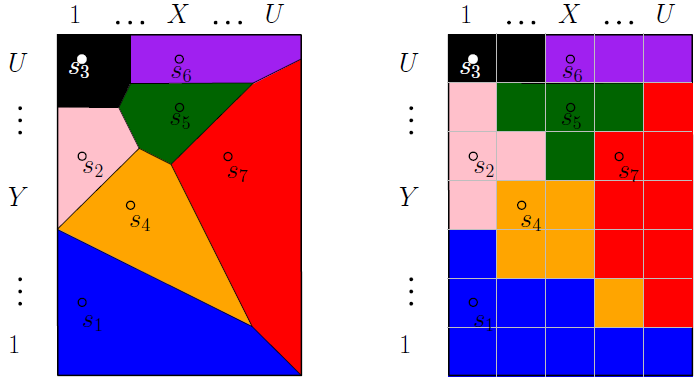 Why do we care?
Name		Field		Date		Discovery
Descartes	Astronomy	1644		“Heavens”
Dirichlet		Math 		1850		Dirichlet tesselation
Voronoi		Math		1908		Voronoi diagram
Boldyrev		Geology		1909		area of influence polygons
Thiessen		Meteorology	1911		Thiessen polygons
Niggli		Crystallography	1927		domains of action
Wigner & Seitz	Physics		1933		Wigner-Seitz regions
Frank & Casper	Physics		1958		atom domains
Brown		Ecology		1965		areas potentially available
Mead		Ecology		1966		plant polygons
Hoofd et al.	Anatomy	1985		capillary domains
Icke		Astronomy	1987		Voronoi diagram
Okabe et al. Spatial Tessellations
Why do we care?
Examples
Post Office Problem

Toxic Waste Dump

Max-clearance path planning

Delaunay Triangulation
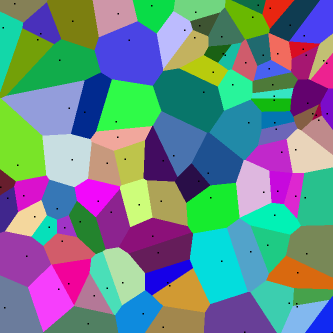 Why do we care?
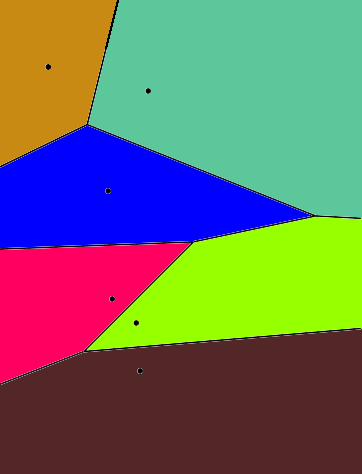 Examples
Post Office Problem
Why do we care?
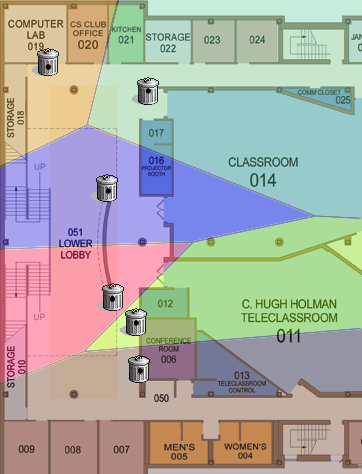 Examples
Trash Cans in Sitterson
Discretized Voronoi Diagram
n Sites

n Cells

U x U Grid

U^2 Pixels
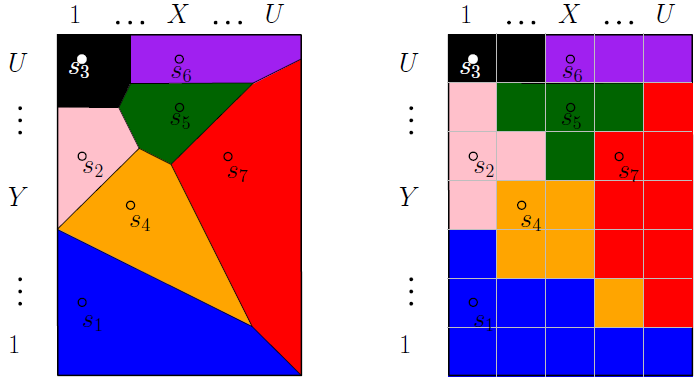 Discretized Voronoi Diagram
n Sites

n Cells

U x U Grid

U^2 Pixels
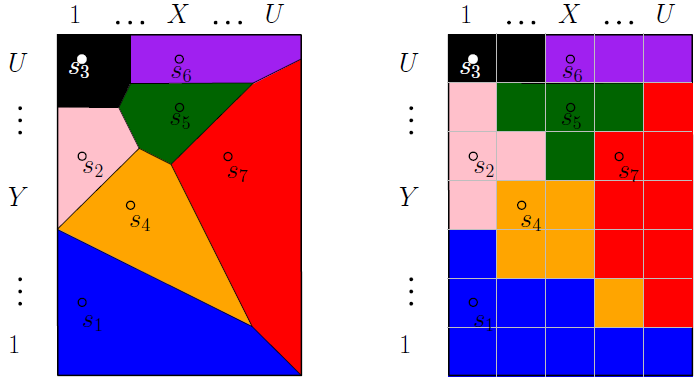 s
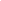 Discretized Voronoi Diagram
n Sites

n Cells

U x U Grid

U^2 Pixels
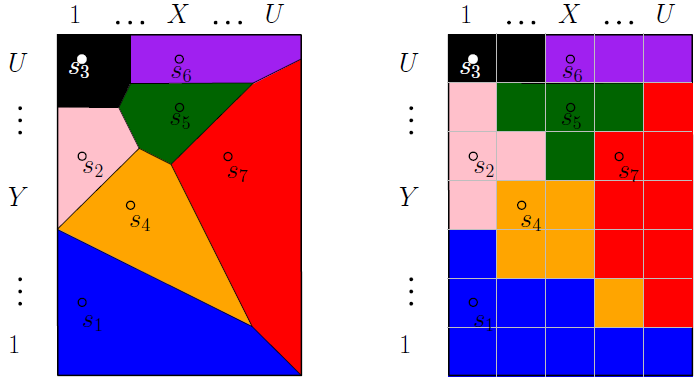 s
Discretized Voronoi Diagram
2 sites

2 cells

5x5 grid

25 pixels
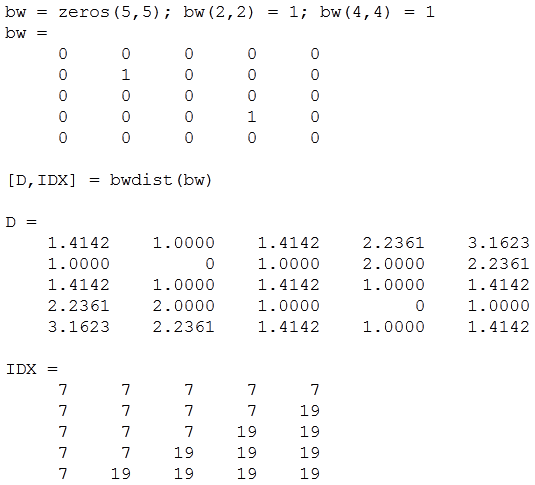 D is ‘distance’ transform,  IDX is discrete Voronoi
MathWorks MATLAB R2012a Documentation for bwdist
Background (Precision of Algorithms)
Idea: minimize arithmetic precision requirements
Liotta,  Preparata, and Tamassia
“degree-driven analysis of algorithms”

Example:
Testing pixel ‘q’ to see which site (‘i’ or ‘j’) is closer,given their coordinates
	


intermediate calculations use twice as many bits as input
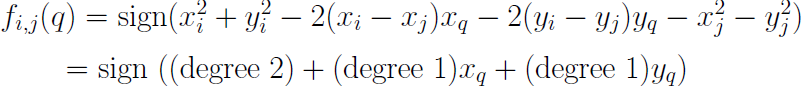 Background (Precision of Algorithms)
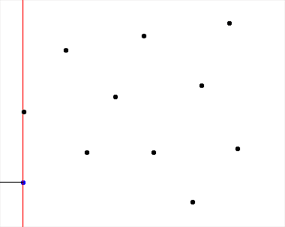 Background (Precision of Algorithms)
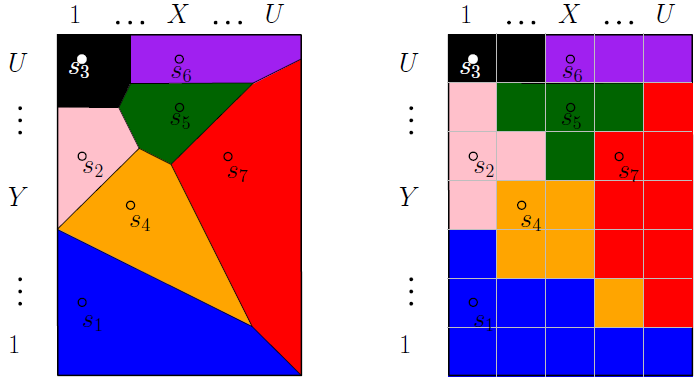 McNeill, 2008
Background (Precision of Algorithms)
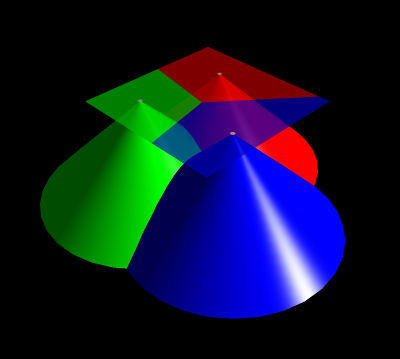 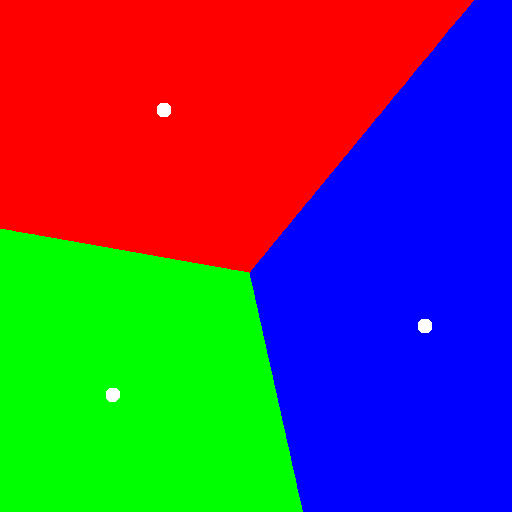 Background (Precision of Algorithms)
Background (Precision of Algorithms)
Background (Precision of Algorithms)
asdfasdfasd
Experimental Data
Precision

Speed
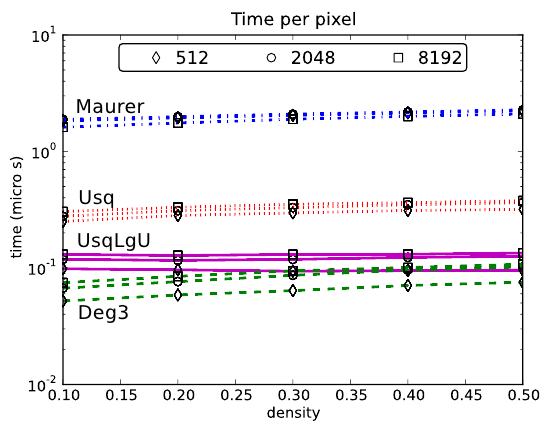 Chan
Problem Transformation
Problem: compute discrete Voronoi on a U x U grid


Split into U different sub-problems


Each sub-problem computes one row
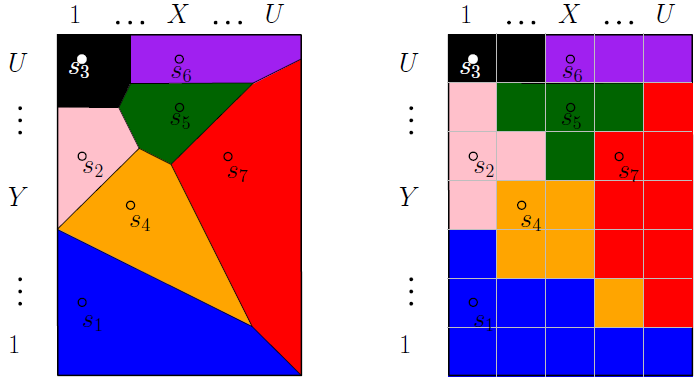 Problem Transformation
Find the site s that minimizes distance to pixel p

	Minimize

	Minimize

	Maximize

	Maximize
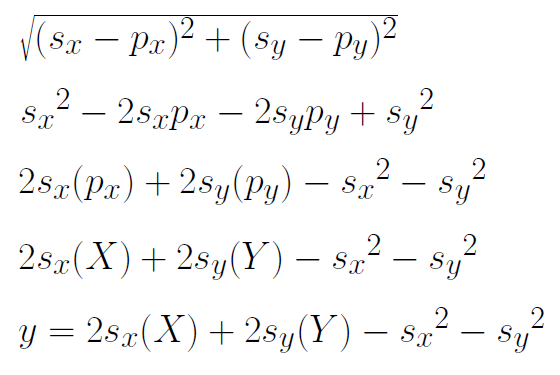 Problem Transformation
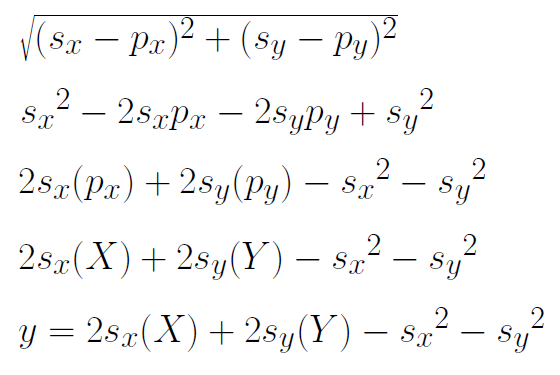 Maximize

	Maximize
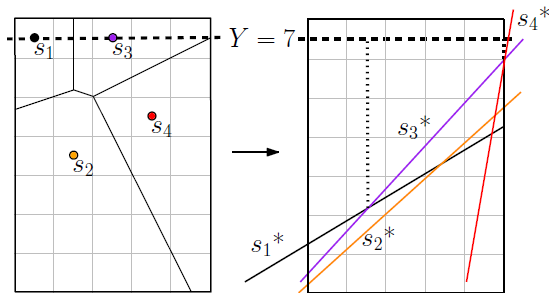 Upper Envelope
Set of line segments that are higher than all other lines

Include segments with Greatest  y  for a chosen x
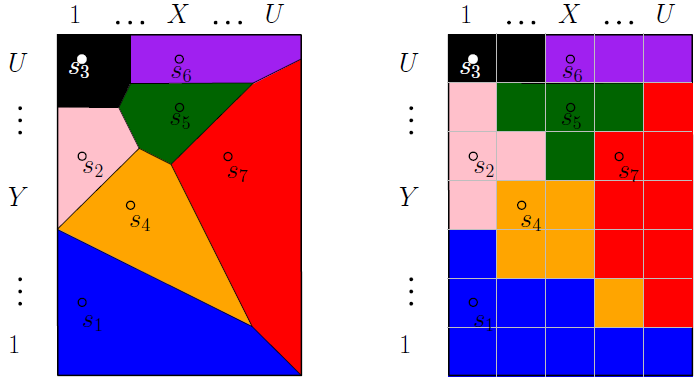 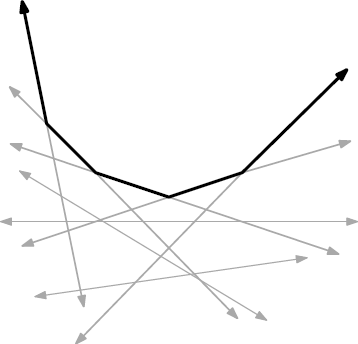 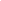 Discrete Upper Envelope
For each x in [1,U] we assign the index of the highest line

A naïve algorithm is O(n*U) for n lines
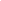 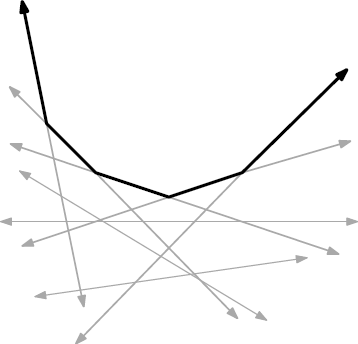 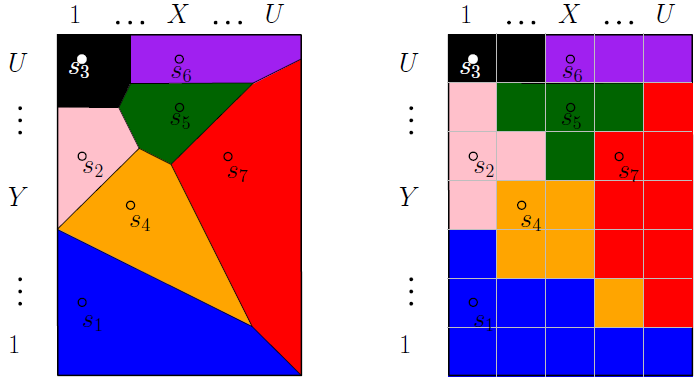 Discrete Upper Envelope
We calculate U DUEs, one for each row

	DUEs consist of subsets of lines of the form y = a*x + b



			a is degree 1, b is degree 2

Goal: compute the DUE in O(U) and degree 2
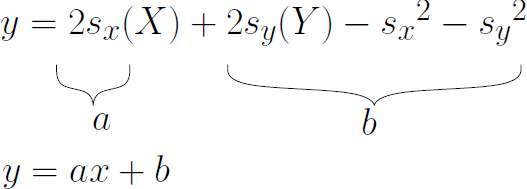 Discrete Upper Envelope
Lower Convex Hull: O(U) time, degree 3

Binary Search

Randomization
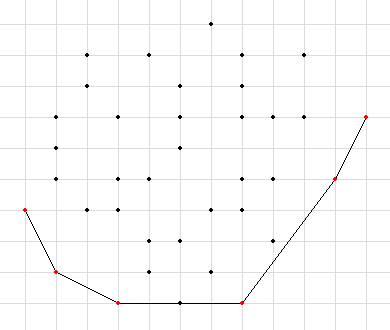 Discrete Upper Envelope
Lower Convex Hull: O(U) time, degree 3

Binary Search:  O(U lg U) time, degree 2

Randomization
Discrete Upper Envelope
Lower Convex Hull: O(U) time, degree 3

Binary Search:  O(U lg U) time, degree 2

Randomization: O(U) expected time, degree 2
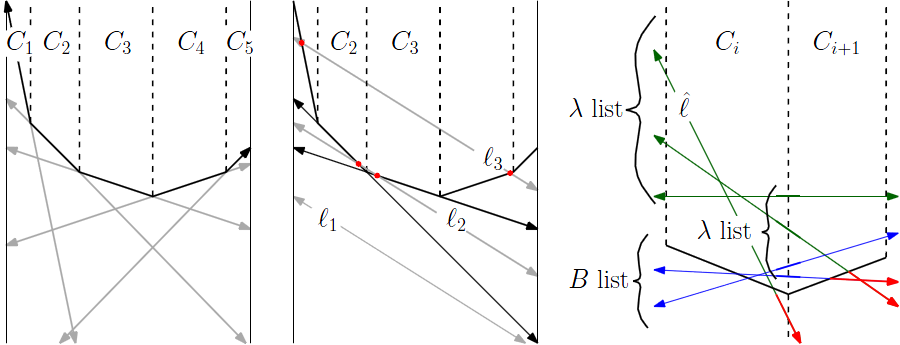 Timings for computing Discrete Voronoi
Lower Convex Hull
Chan
Binary Search
UsqLgU
Randomization
Usq
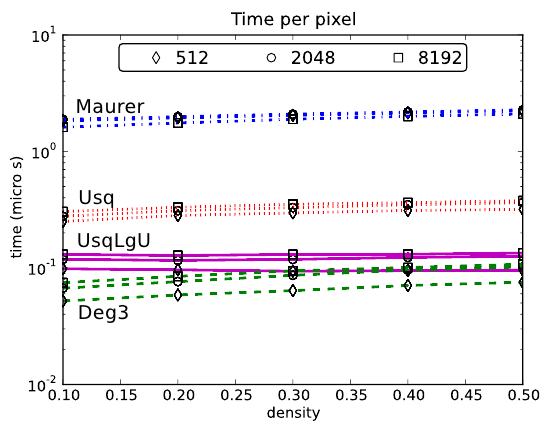 Chan
Future Work
Minimizing degrees of other geometric algorithms

Visualizations for these complex algorithms